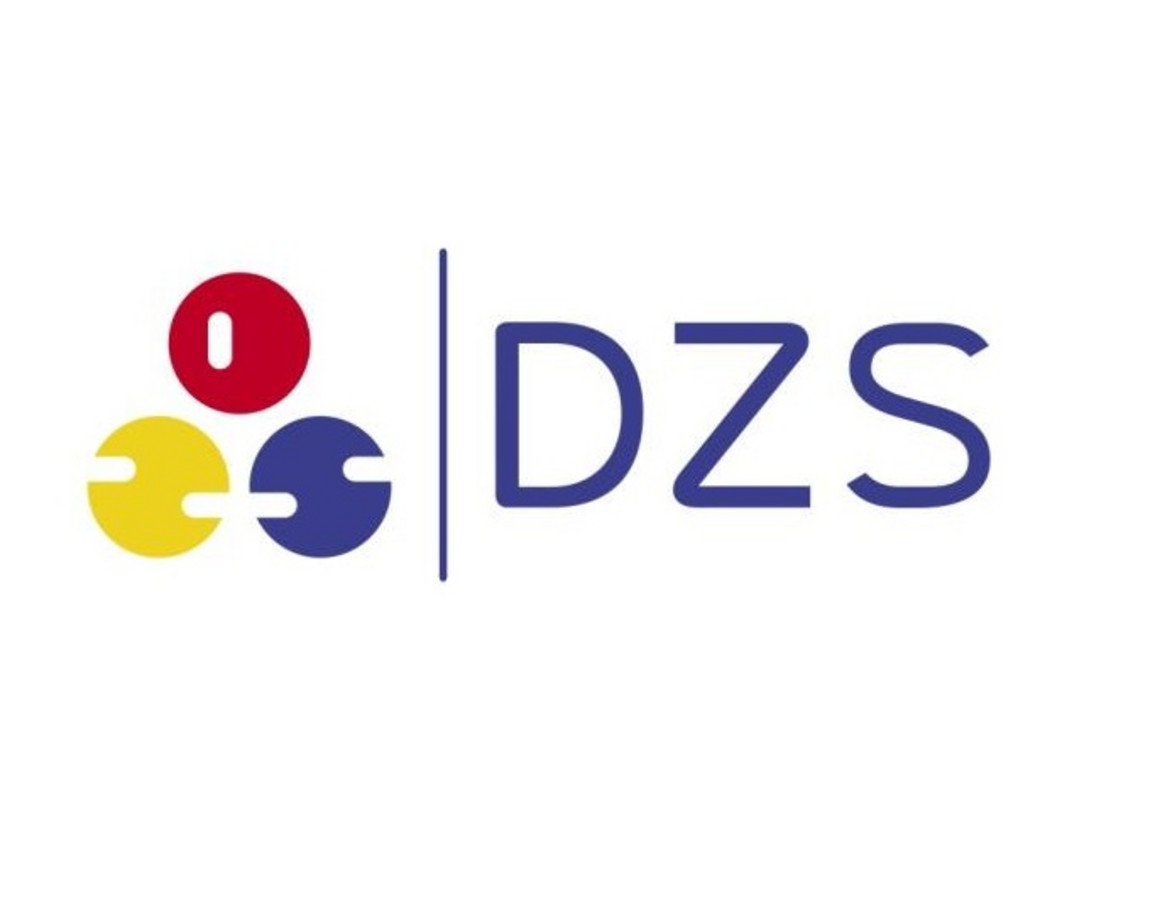 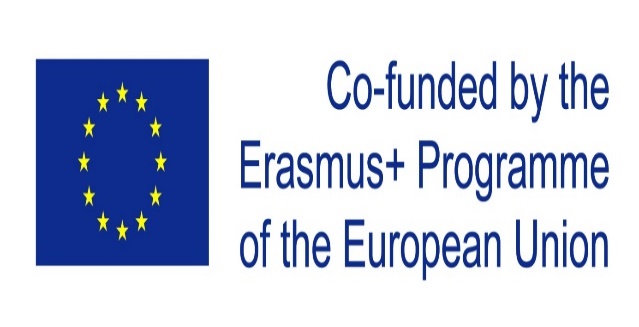 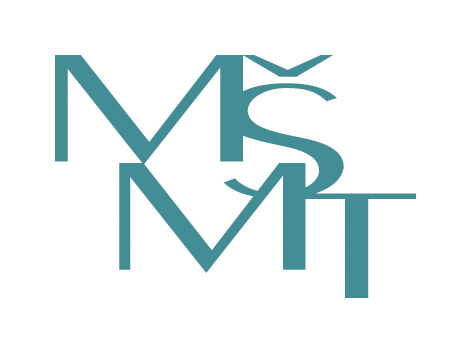 JMÉNO: Jan Vrzal
TÉMA: Logistika výroby, plánování výroby, výpočty a výrobní ukazatele
NÁZEV PROJEKTU: Vyšší přidaná hodnota ve strojírenství-náš směr a cíl
6. 9. 2021 – 1. 10. 2021
SWOBODA TECHNOLOGIES WIGGENSBACH, NĚMECKO
Plánování výroby - úvod
Oddělení se vypořádává s všemi různými přípravami
Hlavním cíl - mít co nejefektivnější výrobu za co nejméně peněz
Dělení na dvě pododdělení: Technologie a Technická příprava výroby
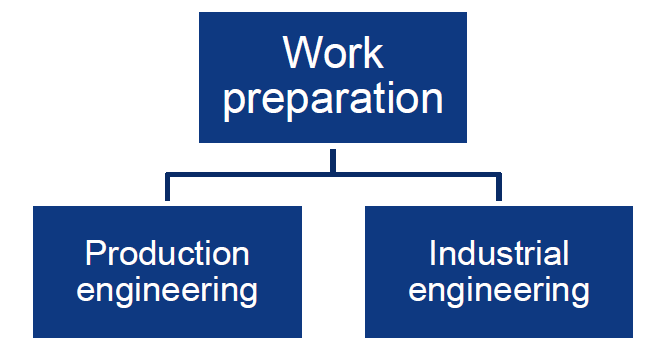 Plánování výroby - úvod
Technologie
Plánuje od prvního designu výrobku po start výroby
Příprava specifikací, výběr dodavatele, plánování výrobních procesů, koncept výrobních linek
Technická příprava výroby 
Zvyšuje produktivitu
Lehčí vyrábění a kvalita výrobků
Zvyšuje efektivitu výroby
Např. vytváření layoutů, optimalizace výroby, SAP údržba
ERP/SAP
Enterprise resource planning (ERP) Materiálově hospodářský systém
Software pro řízení výroby, obsahující okruhy financí, výroby, dodavatelského řetězce, údržby a další. ERP sdružuje tyto procesy do jednoho systému
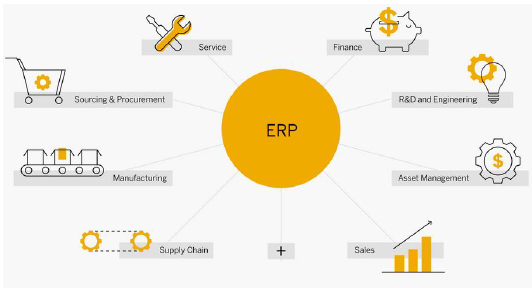 ERP/SAP – Kusovník (Bill of Material)
Definice:Seznam všech materiálů, komponentu, podsestav, polotovarů či součástek, které jsou nutné pro výrobu finálního výrobku, včetně jejich množství
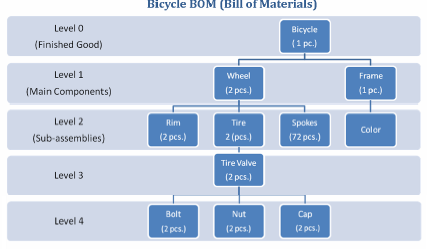 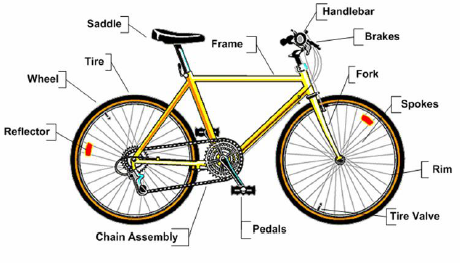 ERP/SAP – Pracovní postup (Instrukce)
Pracovní postup obsahuje všechny pracovní činnosti a jejich pořadí, včetně strojů, nástrojů, časů cyklů a pracoviště.
Co je potřeba pro výrobu kola?
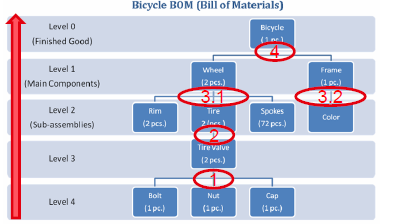 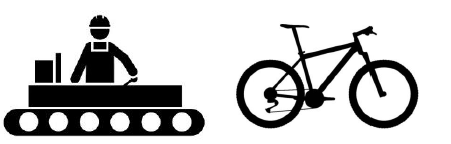 Plánování obalů
Obaly jsou potřeba pro přesun výrobků od dodavatele k zákazníkovi, popřípadě do servisů.Obaly mohou být vratné či nevratné.
Obaly musí být navrženy tak aby ochránili výrobek, 
Snižovali dopad na životní prostředí,
Usnadnili manipulaci a identifikaci s výrobky,
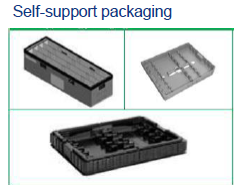 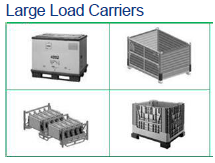 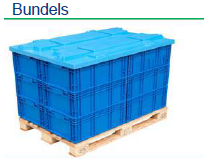 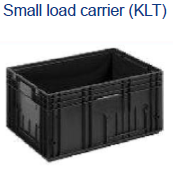 Plánování výrobní linky - OEE
Co je OEE?Overall Equipment Effectiveness (OEE)

Identifikuje skutečný produktivní čas.
Nástroj pro identifikaci různých problémů,v celém výrobním procesu.
OEE je jednoduchý nástroj k nalezení ztrát, porovnání vývoje, a zlepšení produktivity výrobní zařízení
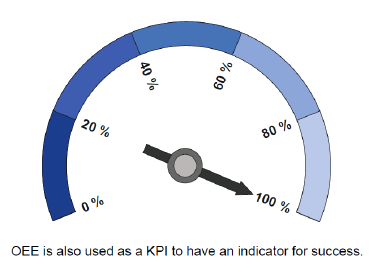 Plánování výrobní linky - OEE
Co jsou ztráty zařízení?OEE hodnota 100% znamená že:
Vyrábíte pouze dobré díly, a to tak rychle jak je to možné, bez jediného přerušení.
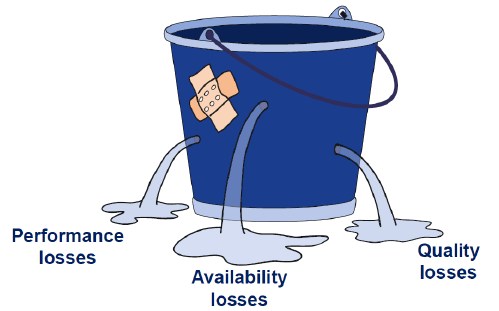 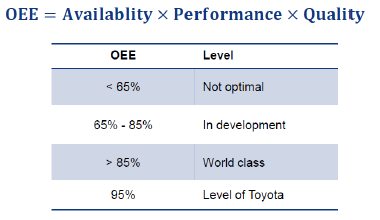 Děkuji za pozornost
Jan Vrzal